BIKE INFO 10a/2017
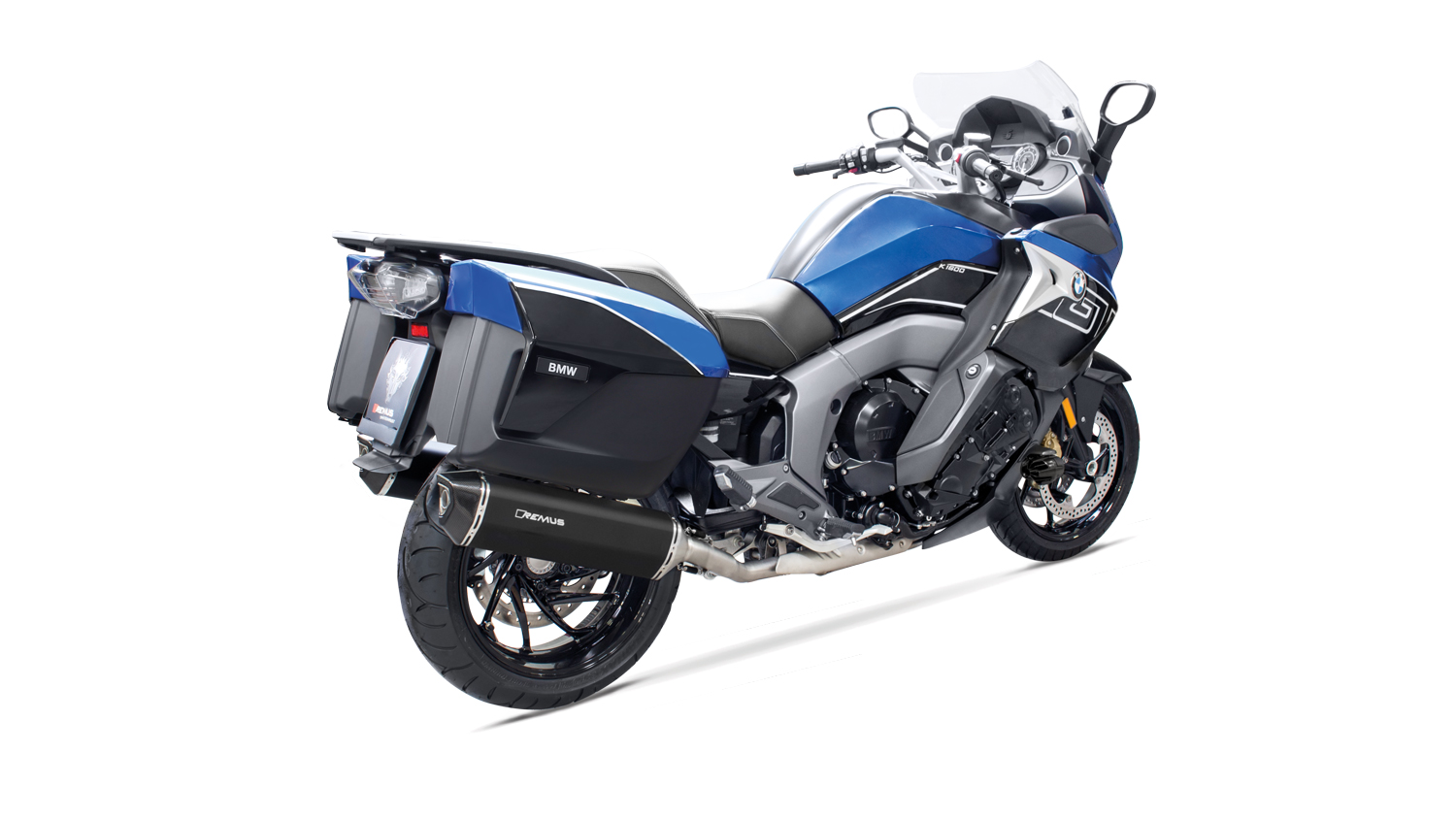 BMW K 1600 GT Mod. 2017 (Euro 4)
Motorrad / Bike
Slip-on BLACK HAWK
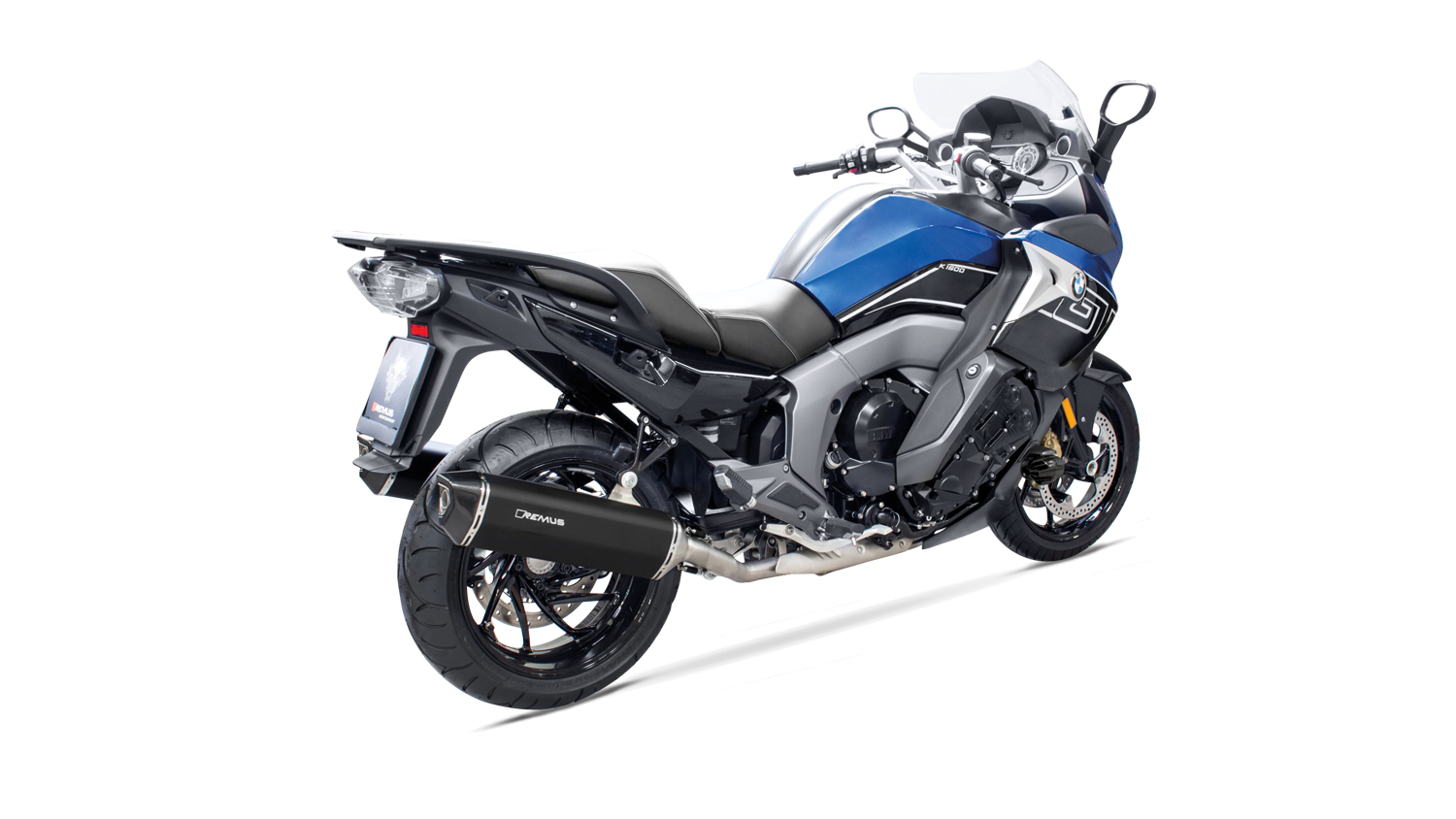 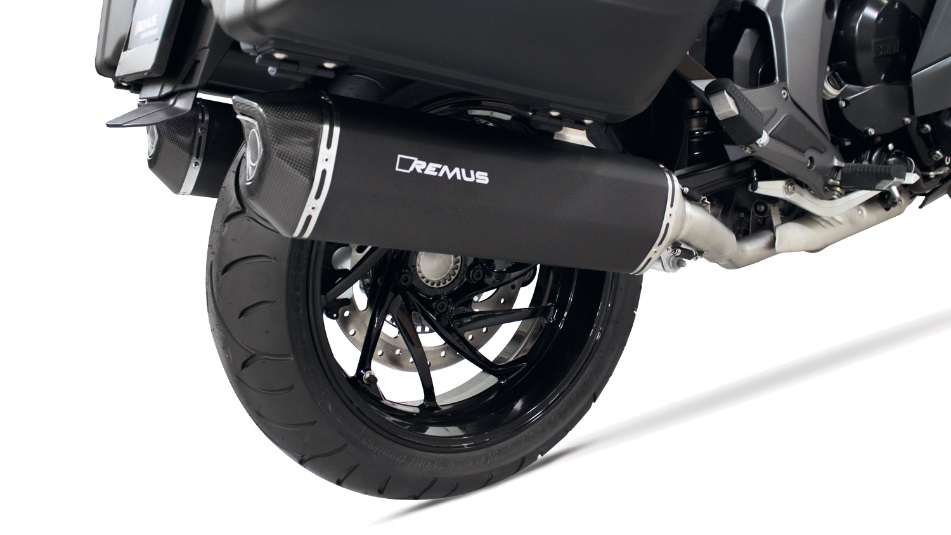 Abbildung kann vom Original abweichen / Picture can deviate from original product
Motorrad / Bike
Slip-on HEXACONE
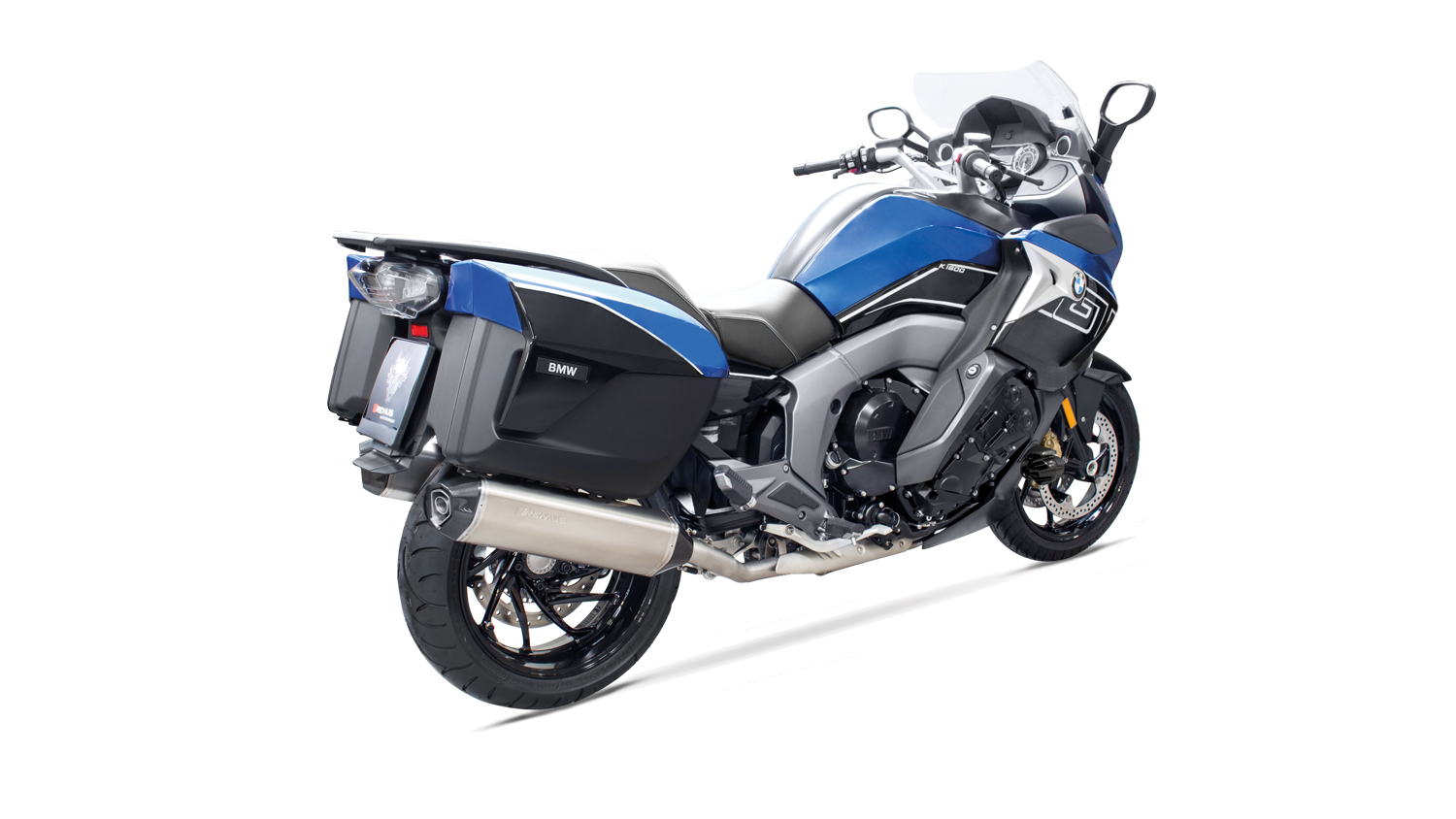 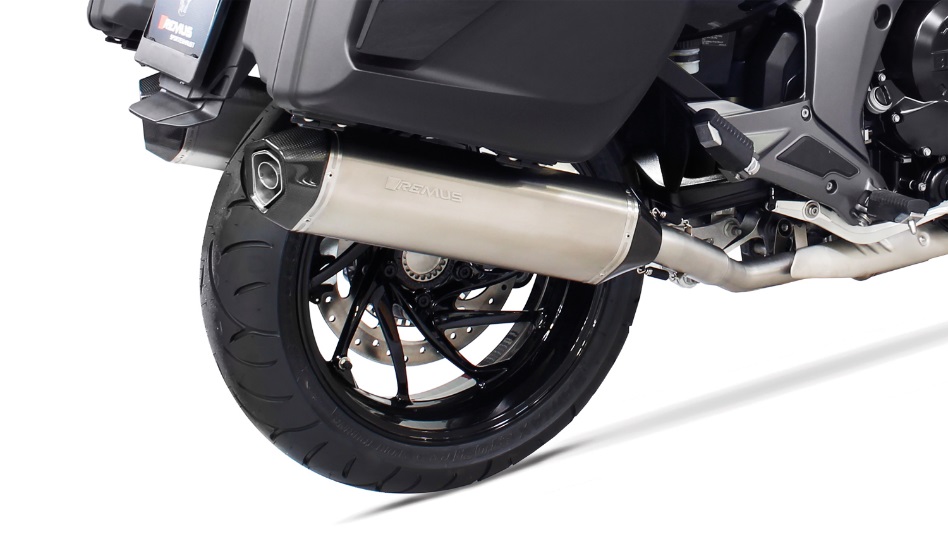 Abbildung kann vom Original abweichen / Picture can deviate from original product
Krümmer / header (Race)
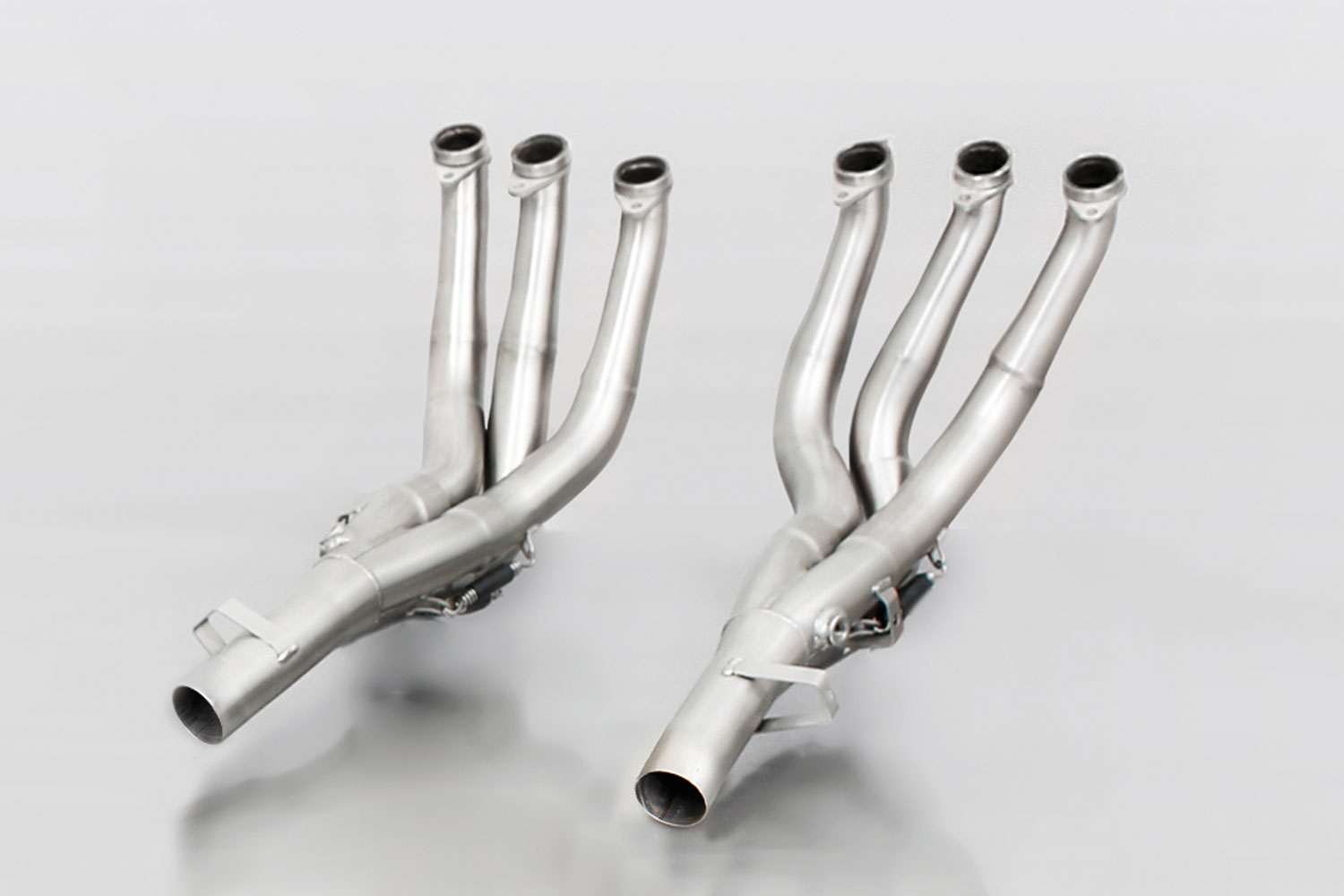 Abbildung kann vom Original abweichen / Picture can deviate from original product
Artikelliste im Detail / Partnumbers in detail
Artikelliste / Partnumbers